California Department of Public Health, Office of AIDS, AIDS Drugs Assistance Program (CDPH/OA/ADAP) Pharmacy Program
Provider Training
Implementation Information
2
CDPH/OA/ADAP Pharmacy Program
On July 1, 2016, Magellan Rx Management will begin processing the California Department of Public Health, Office of AIDS, AIDS Drug Assistance Program (CDPH/OA/ADAP) pharmacy claims. Magellan Rx Management will perform the following functions:
Claims Processing
Operations support for the Pharmacy Program
Pharmacy Call Center Operations for Providers and Clients
Clinical Consultation Services
Education for Providers
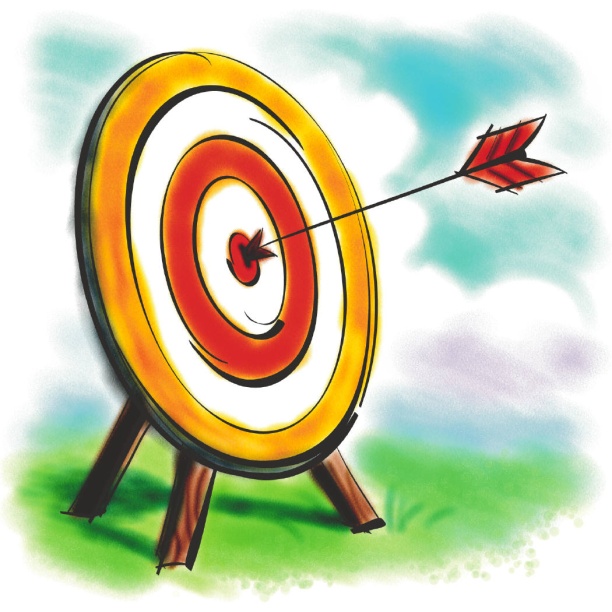 3
Plan Effective Date for the Pharmacy Program Transition Implementation
On July 1, 2016, Magellan Rx Management will begin new claims processing at 6:00 a.m., PST.
4
Availability
Magellan Rx Management will provide system availability for submitting claims:
Daily; 24 hours availability
Exception:
Saturday at 11:00 p.m., PST through Sunday at 6:00 a.m., PST*
Downtime will only occur if a need exists for maintenance. If not, the system will remain available for claims processing.
When regularly scheduled downtime does occur, only the amount of time needed for the upgrades or maintenance is utilized and then FirstRx℠ is made available to continue claims processing.
If the regularly scheduled downtime needs to incorporate a major change to the system such as a quarterly release enhancement that will take longer than an hour, Magellan Rx Management Account Management will notify providers in advance of the implementation.
5
Readiness Documents and Resources
Formulary
Payer Specification Document 
Prior Authorization Forms
Frequently Asked Questions
	
All documents and resources will be available on the following website beginning June 24, 2016: https://cdph.magellanrx.com
6
Modes of Claim Submission
Point-of-sale (POS) claim submission
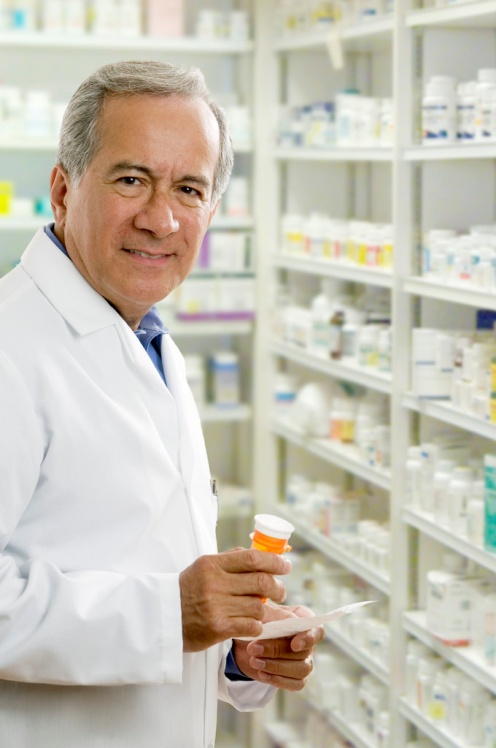 7
POS Technical Readiness
8
Technical POS Submission Readiness
Ensure software vendors are certified to send National Council for Prescription Drug Programs (NCPDP) D.0
For questions regarding submitting test claims prior to the implementation date, contact:
Girija Karri at 1-804-548-0428
Ensure that the routing information is changed: 
Banking Identification Number (BIN)
Processor Control Number (PCN)
GROUP ID
9
Necessary Data Elements for Initial Setup
Transaction Header Segment
All transactions require the following segments:
BIN Number: 018786				
Version/Release #: D.0		
Processor Control # ADAP Medicare: TROOP
Processor Control # ADAP Non-Medicare: 222327	
Group ID: RX222327
10
Additional Necessary Data Elements for Initial Set-Up
Unit of Measure
Values:
EA = Each
GM = Grams
ML = Milliliters
Number of Refills Authorized
11
POS Operational Readiness
12
Claims Submission Timely Filing Limits
Reminder:
Date Rx Written should be the original date written
Date of Service (DOS) should be the actual DOS
The ‘Date Rx Written’ is used as a factor in refill editing logic
13
Claims Submission Timely Filing Limits, cont.
POS claims are generally submitted at the time of dispensing. If a claim is submitted after a drug is dispensed due to mitigating circumstances, the following guidelines apply:  
For all original claims, the timely filing limit from the DOS is 366 days. 
For all reversals, the timely filing limit from the DOS is Unlimited.
For all re-bill claims, the timely filing limit from the DOS is 366 days.
Claims that exceed the timely filing limit will deny with NCPDP Error 81, “Timely Filing Exceeded”.
14
NCPDP D.0
The following transactions will be processed on July 1, 2016:
Claim Type
Original Claims 	B1
Reversals 			B2
Re-bills			B3
15
NCPDP D.0, cont.
HIPAA Compliance: There are requirements for privacy regulations regarding the use of claim data elements.
Data element conditions are detailed in the Payer Specification Sheet including:
Mandatory (NCPDP designation – required at all times) or
Required
CDPH/OA/ADAP requires
Qualified Requirement
“Required when”
16
NCPDP D.0, cont.
All submitted fields will be edited for valid format.
All submitted fields will be edited for valid values.
If you send optional data, the values must be valid and any supporting/associated fields must be sent.
17
Coordination of Benefits
Providers are required to fully pursue all third-party coverage before billing CDPH/OA/ADAP.
Providers must comply with all policies of a client’s insurance coverage, including, but not limited to prior authorization (PA), quantity, and days’ supply limits.
Reimbursement will be calculated to pay the lesser of the CDPH/OA/ADAP allowed amount or the Other Payer Patient Responsibility as reported by the primary carrier, less the third-party payment.
18
Summary of Changes
BIN Number: 018786				
Version/Release #: D.0		
Processor Control # ADAP Medicare: TROOP
Processor Control # ADAP Non-Medicare: 222327	
Group ID: RX222327
Number of Refills Authorized is Mandatory
Unit of Measure is Mandatory
All submitted fields will be edited for valid format and values.
19
POS Claim Processing
20
Contact Information
Magellan Rx Management Pharmacy Call Center
Phone: 1-800-424-5906 
Fax: 1-800-424-5927
24 hours a day, 7 days a week
E-mail: CAADAPProviderResponseTeam@magellanhealth.com
Magellan Rx Management Web Support Help Desk
Phone: 1-800-241-8726
Monday – Friday 5:00 a.m. to 5:00 p.m. PST, excluding State Holidays
21
Web Portal
The Magellan Rx Management Provider Portal will be active on June 24, 2016
https://cdph.magellanrx.com 
The Web Portal is the primary source for CDPH/OA/ADAP information and resources:
Provider communication (letters, notices, etc.)
Forms 
Provider Payer Specification Sheet
Locate a Pharmacy (client portal)
Contact Information
Links (websites, etc.)
22
Questions and Answers
Are there any questions?
23